Quiz #1 Review
ECON 300
Fall 2023
DEPARTMENT OF BUSINESS & ECONOMICS
1
Quiz #1 “Recovery” Office Hours
https://calendly.com/brianhwpark

Venue: Rm. 248 Center for Science and Business

Dates: Sep. 11th ~ Sep 18th, 2023

Length: 10 Minutes per Session

Use the Whiteboard to correct your answers.

Recovery Rate: 90%
Fall 2023
DEPARTMENT OF BUSINESS & ECONOMICS
2
Quiz #1: Statistics
Pre-recovery Statistics
Average: 83
Standard Deviation: 14.1
Median: 85

Post-recovery (Potential) Statistics
Average: 98.3
Standard Deviation: 1.41
Median: 98.5
Fall 2023
DEPARTMENT OF BUSINESS & ECONOMICS
3
Problem 1.A.
Fall 2023
DEPARTMENT OF BUSINESS & ECONOMICS
4
Problem 1.B.
Fall 2023
DEPARTMENT OF BUSINESS & ECONOMICS
5
Problem 1.C.
Suppose that the consumer purchases 2 hats.
The consumer spends $10 on hats and has $20 left in their budget.
The consumer spends the remaining $20 on pens and can purchase up to 10.
2 Hats and 10 Pens
Fall 2023
DEPARTMENT OF BUSINESS & ECONOMICS
6
Problem 1.D.
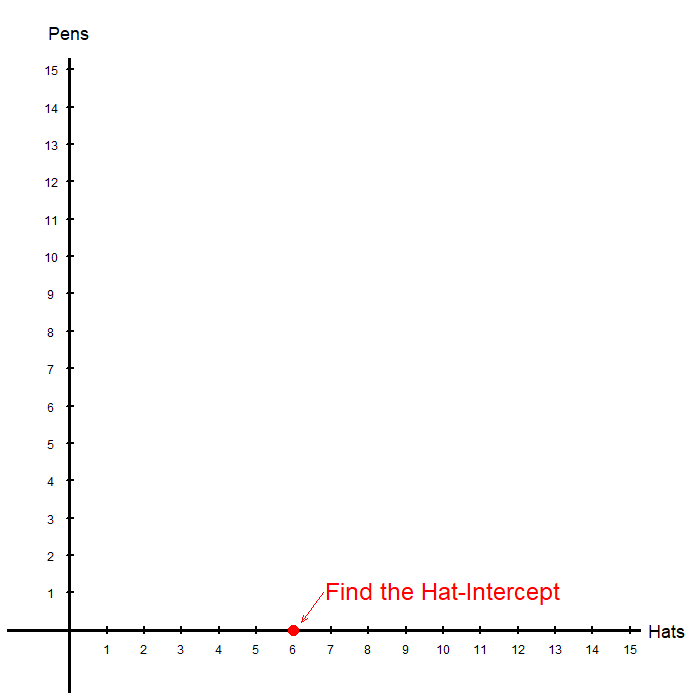 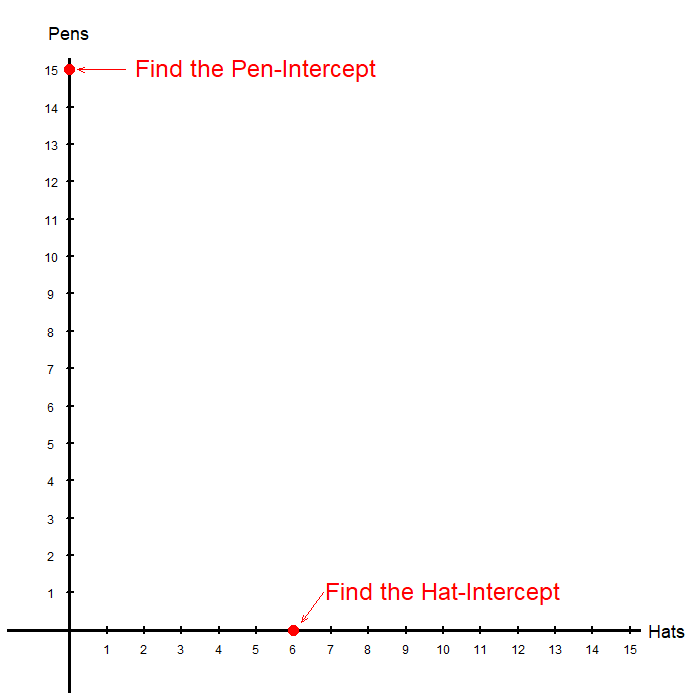 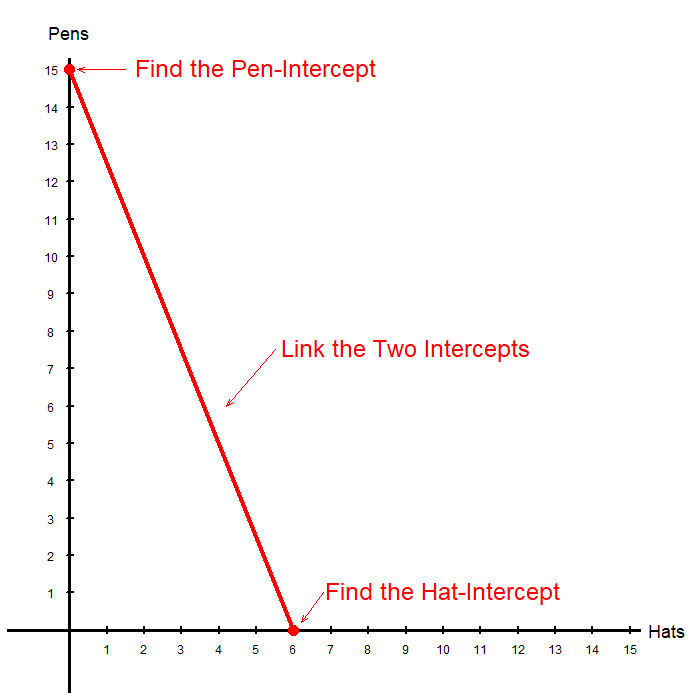 Fall 2023
DEPARTMENT OF BUSINESS & ECONOMICS
7
Problem 1.E.
Fall 2023
DEPARTMENT OF BUSINESS & ECONOMICS
8
Problem 2.A.
Fall 2023
DEPARTMENT OF BUSINESS & ECONOMICS
9
Problem 2.B.
Fall 2023
DEPARTMENT OF BUSINESS & ECONOMICS
10
Problem 2.C.
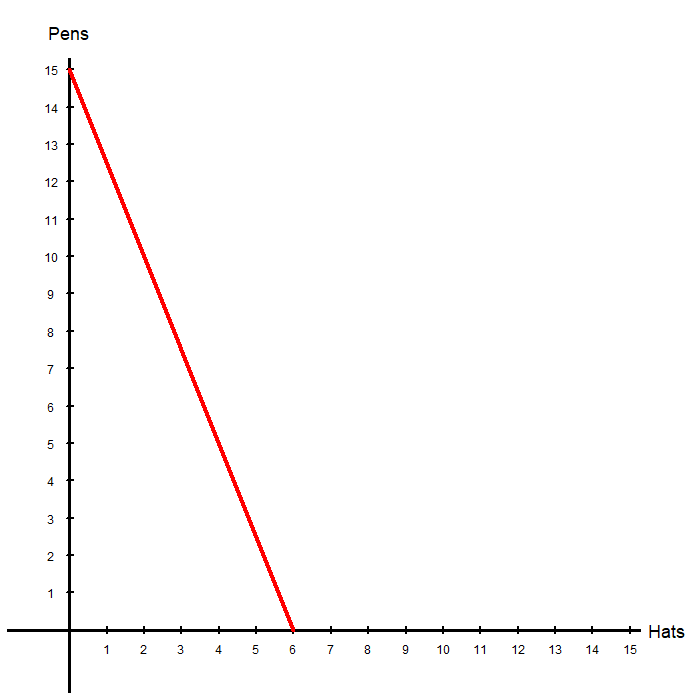 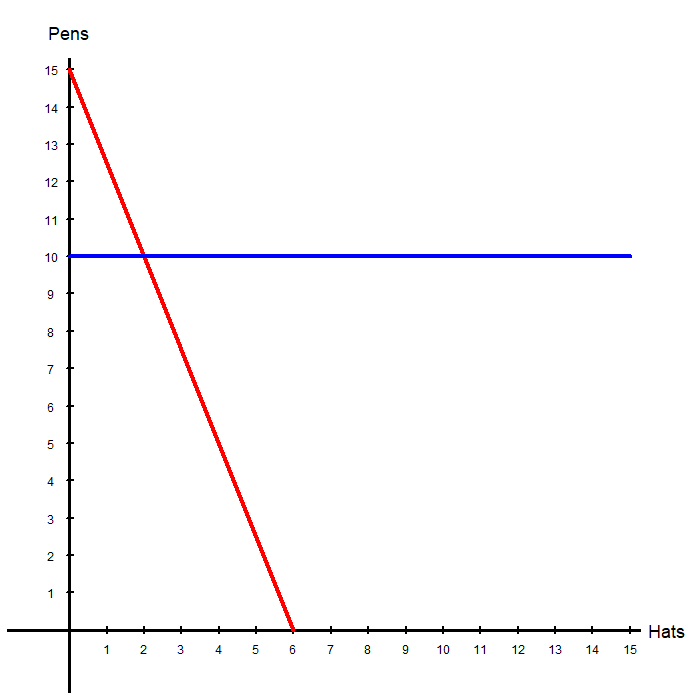 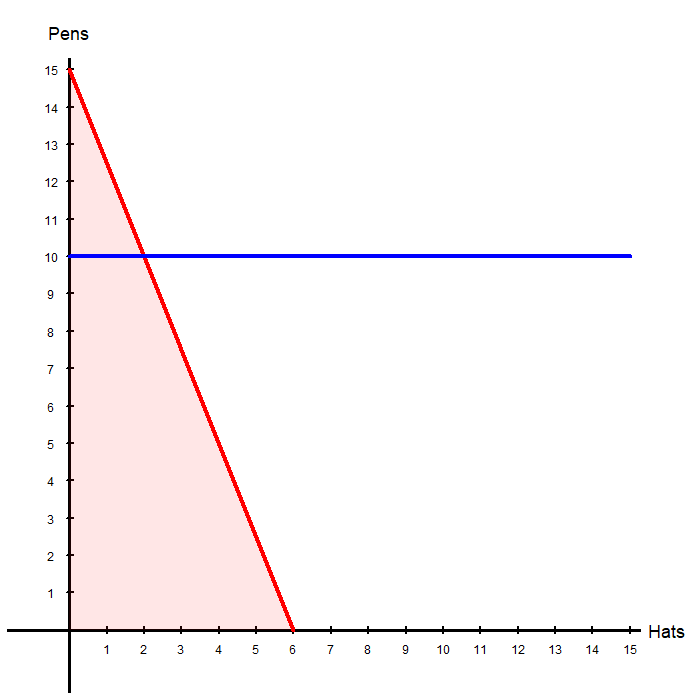 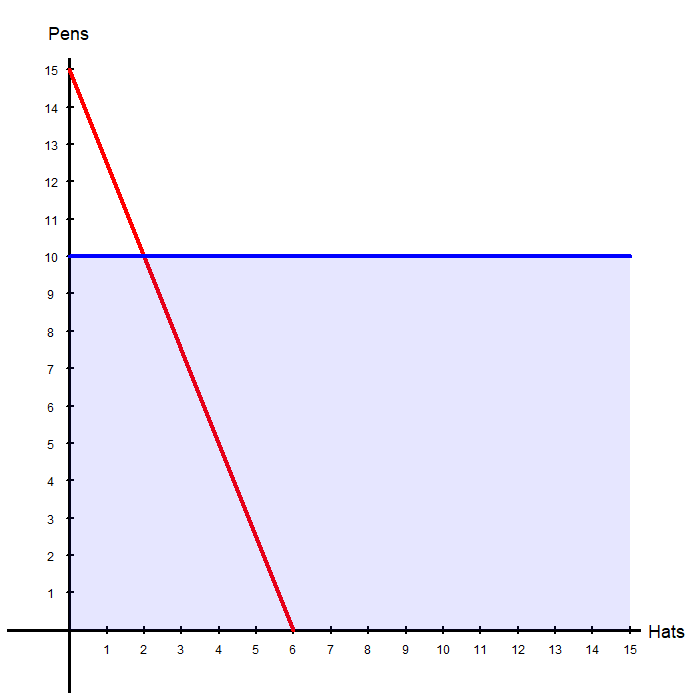 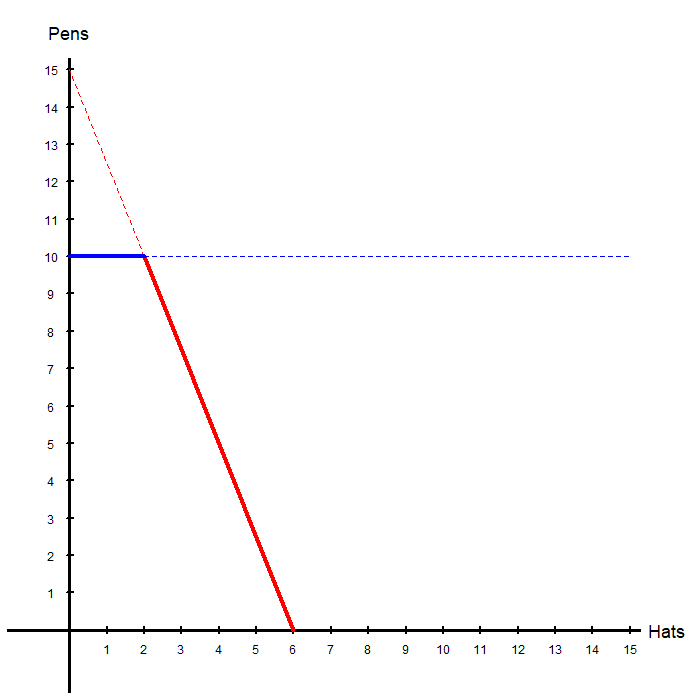 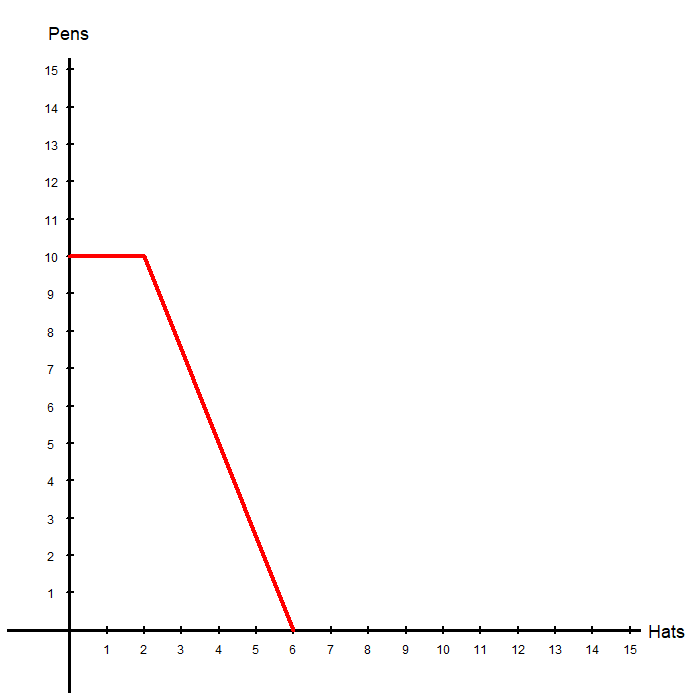 Fall 2023
DEPARTMENT OF BUSINESS & ECONOMICS
11
Problem 3.A.
Fall 2023
DEPARTMENT OF BUSINESS & ECONOMICS
12
Problem 3.B.
Fall 2023
DEPARTMENT OF BUSINESS & ECONOMICS
13
Problem 3.C.
Fall 2023
DEPARTMENT OF BUSINESS & ECONOMICS
14
Problem 3.D.
Fall 2023
DEPARTMENT OF BUSINESS & ECONOMICS
15
Problem 3.E.
Fall 2023
DEPARTMENT OF BUSINESS & ECONOMICS
16
Problem 3.F.
Fall 2023
DEPARTMENT OF BUSINESS & ECONOMICS
17
Problem 3.G.
Fall 2023
DEPARTMENT OF BUSINESS & ECONOMICS
18